Véleménydetekció a szociális médiában
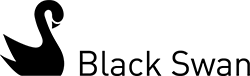 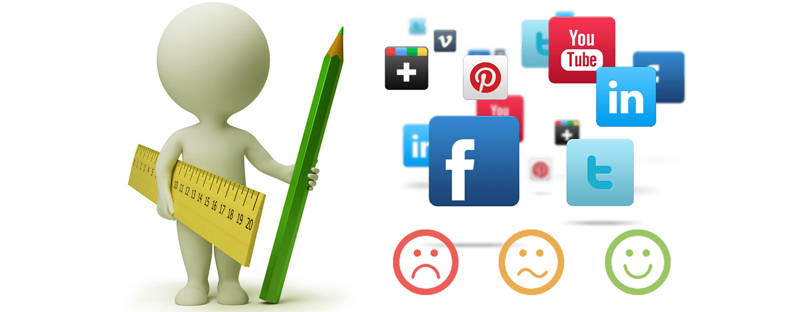 Előnyök
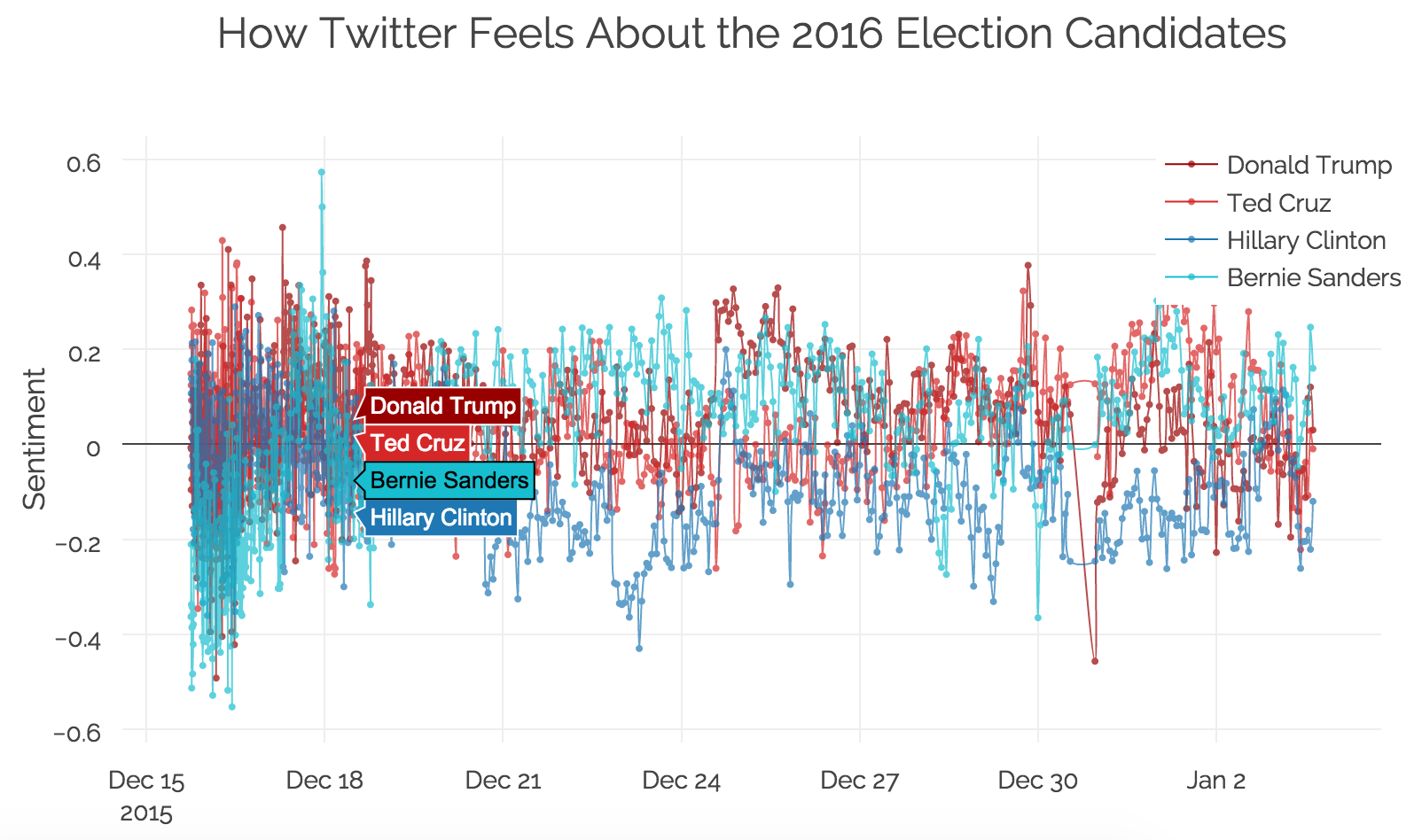 Klasszikus közvélemény-kutatásnál nagyobb minta
Jóval olcsóbb
Dinamika/trendek monitorozhatóak



Reprezentatív?
Speciális témákról kevés adat
Hátrányok
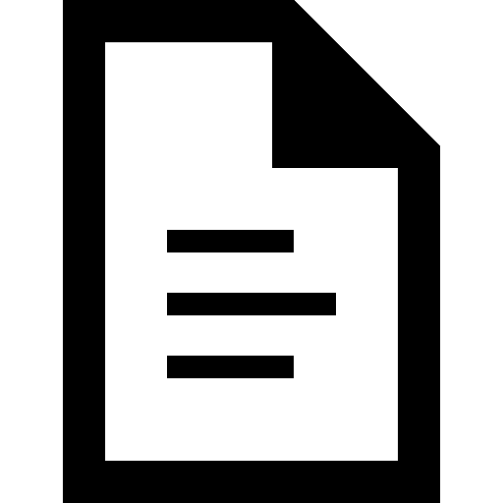 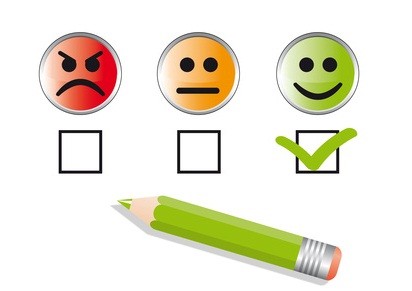 Kihívások
Emberi nyelv/kreativitás nagyon gazdag
Elgépelések
Mire vonatkozik a vélemény?
Különböző nyelvek
Különböző források
Különböző témák
Sokszor a kontextus nagyon fontos
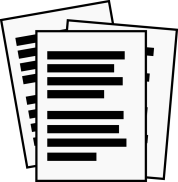 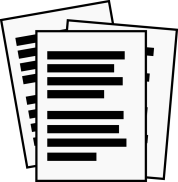 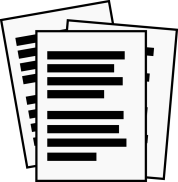 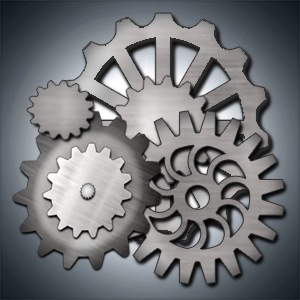 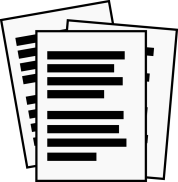 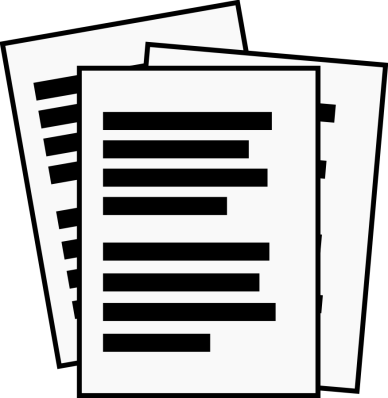 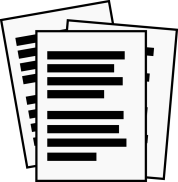 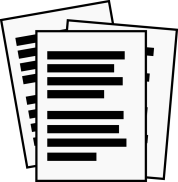 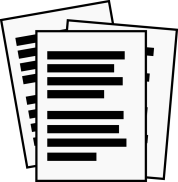 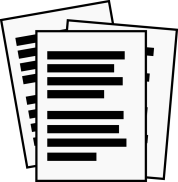 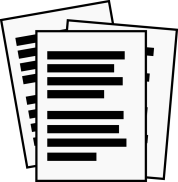 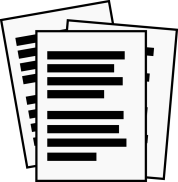 ~10K tanító adatbázis
gépi tanult modellek
~10M predikció naponta